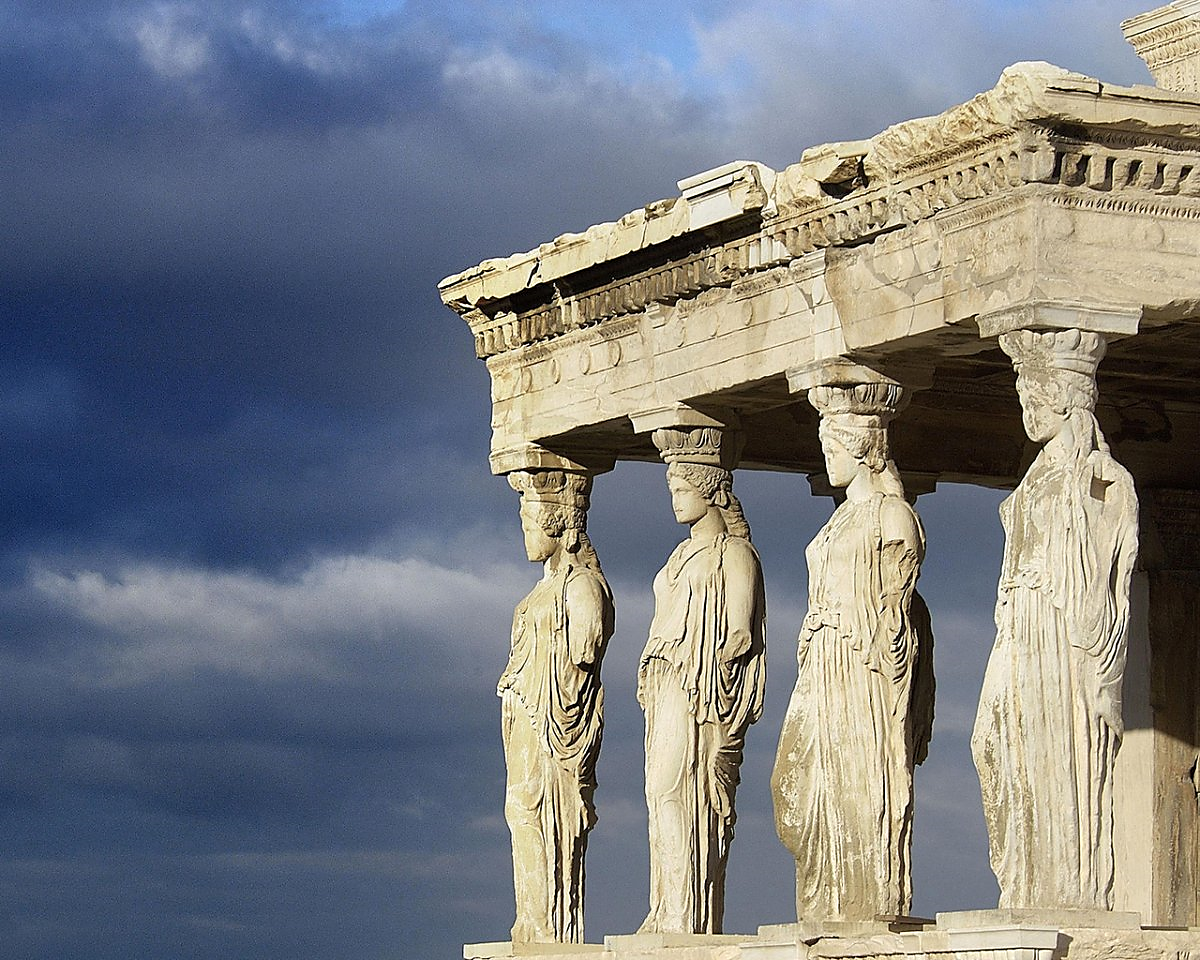 Еволюція розвитку консалтингуЧастина_#1
Дельфійський оракул.Консалтингові послуги від посланців богів.
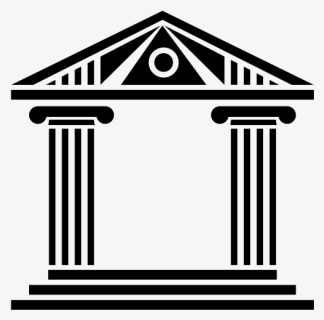 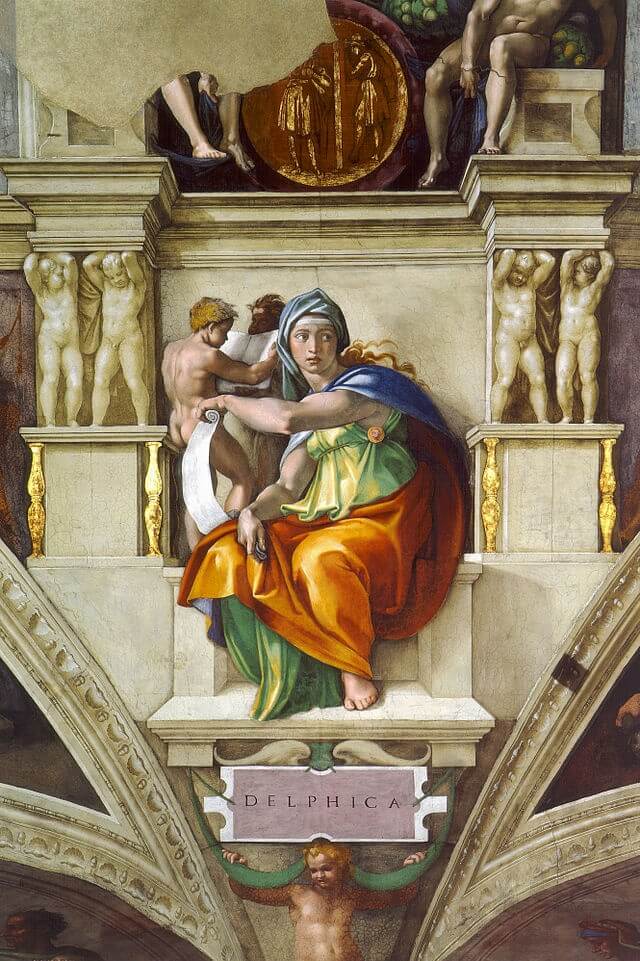 «Експерти з ефективності» та «організація виробництва» у ХІХ столітті
2
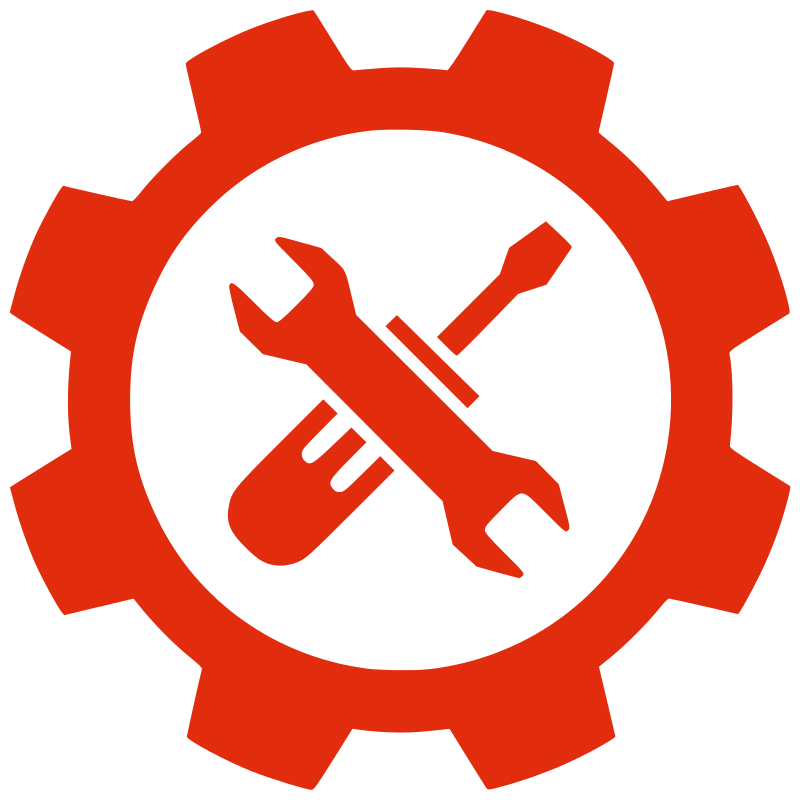 Назва: організація виробництва.
Предмет консультування: продуктивність, ефективність, раціональна організація праці, вивчення трудових рухів і витрат часу.
Видатні представники: Ф. Тейлор, Г. Гант, Х. Емерсон, Френк і Ліліан Гілберт.
3
Еволюція консалтингу.Вплив факторів виробництва.
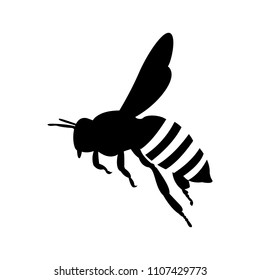 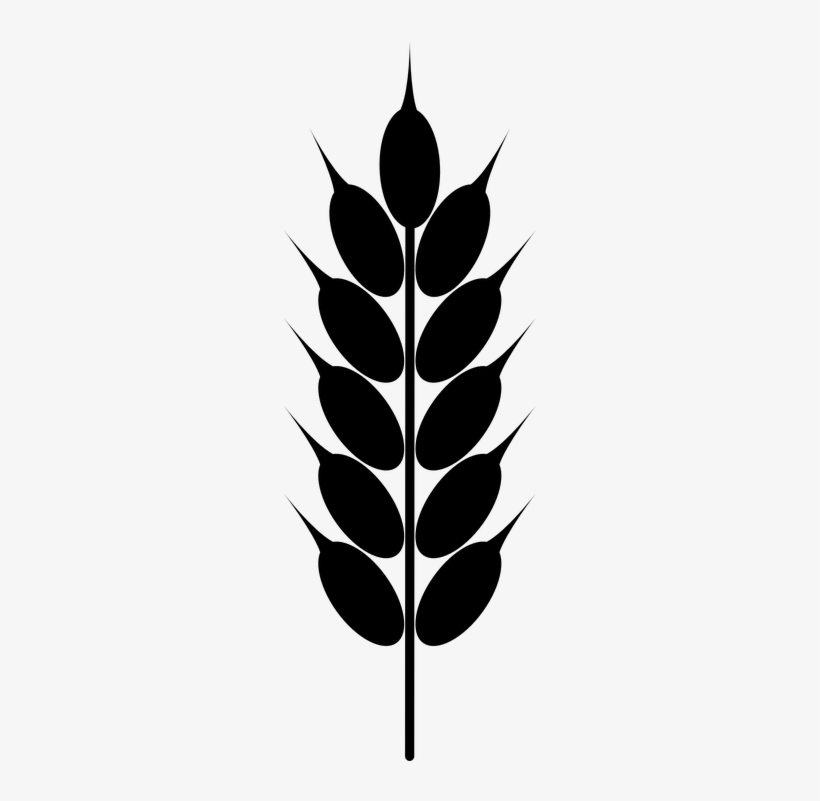 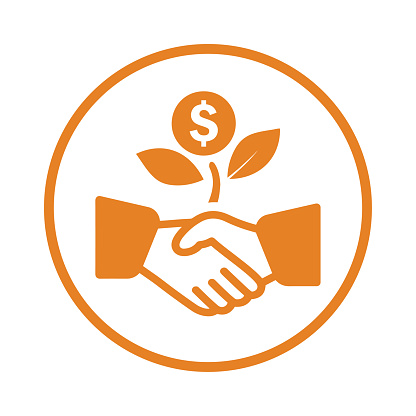 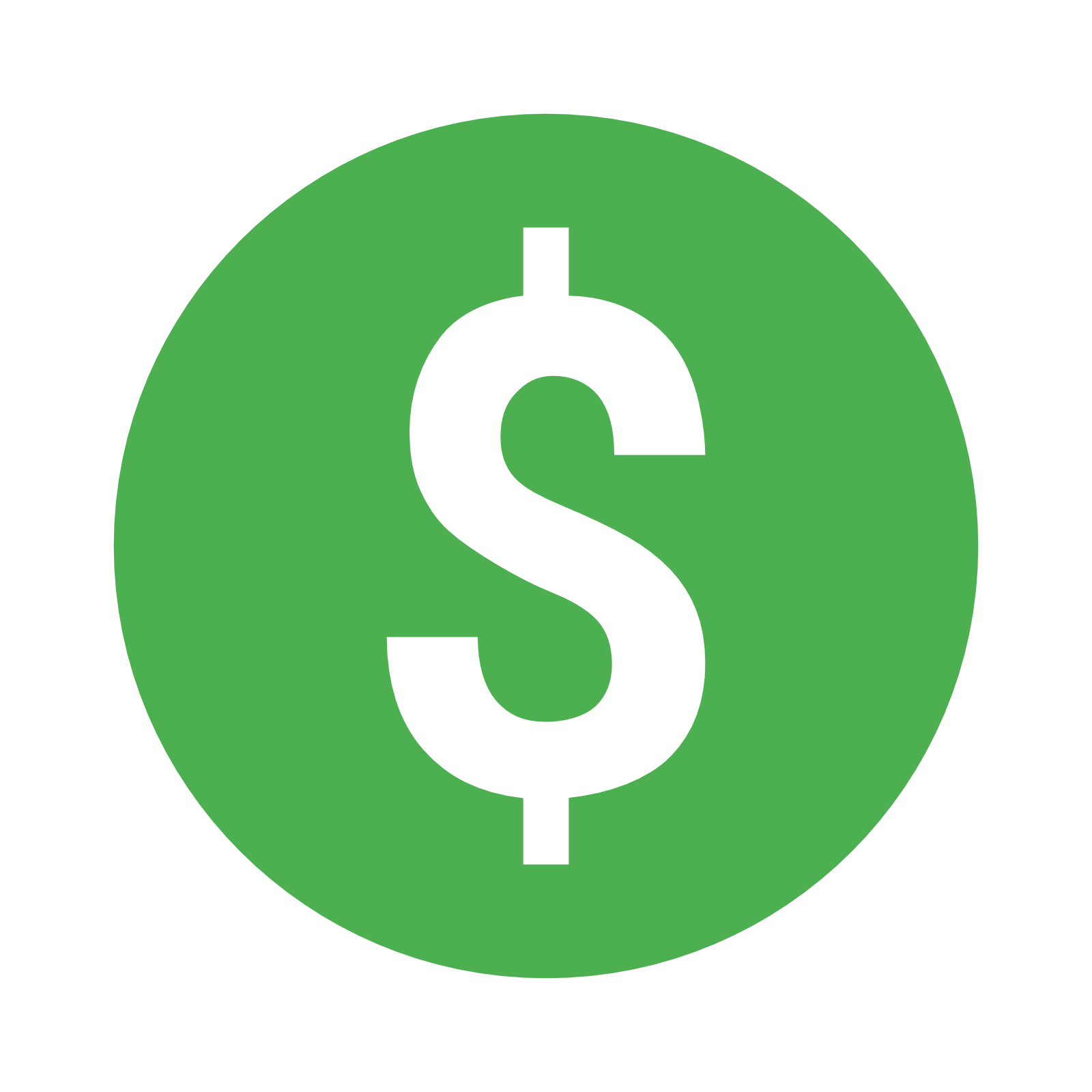 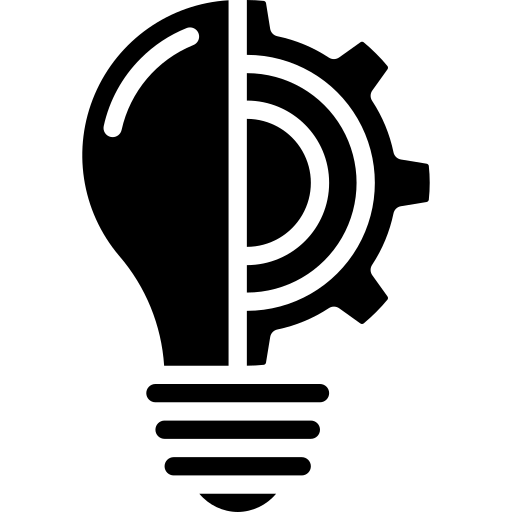 Фактор_1
Фактор_2
Фактор_4
Фактор_3
Фактор_5
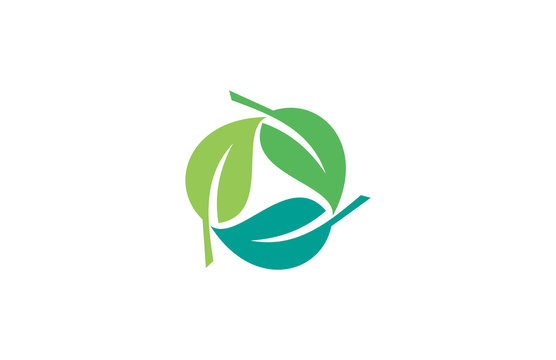 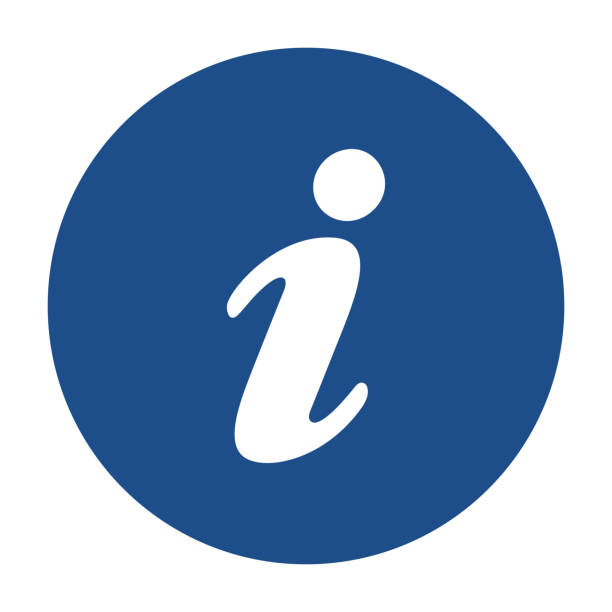 Фактор_6
Фактор_7
4
Консультування з економіки та управлінняна початку ХХ століття
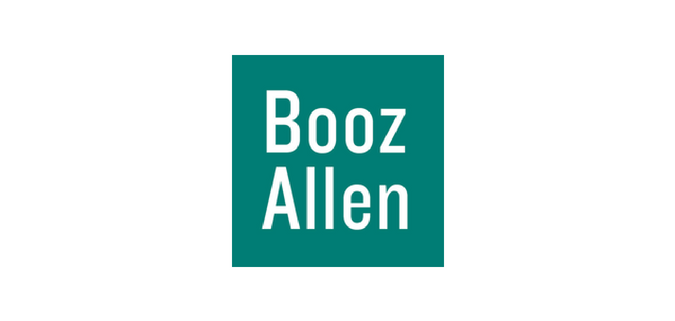 В ХХ столітті запорукою успіху в бізнесі стає не лише ринкова обізнаність підприємства, але й його управлінська інформованість.
Предмет консультування: економіка, менеджмент
Приклади компаній: «Booz Allen Hamilton» (1914)
Засновник: Edwin G. Booz
Ринок консалтингових послуг на початку 20-х років
5
Предмет консультування: взаємовідносини між членами колективу, управління людськими ресурсами.
Видатні представники: Елтон Мейо, Мері Паркер Фоллет.
Приклади компаній: «McKinsey & Company», «AT Kearney»
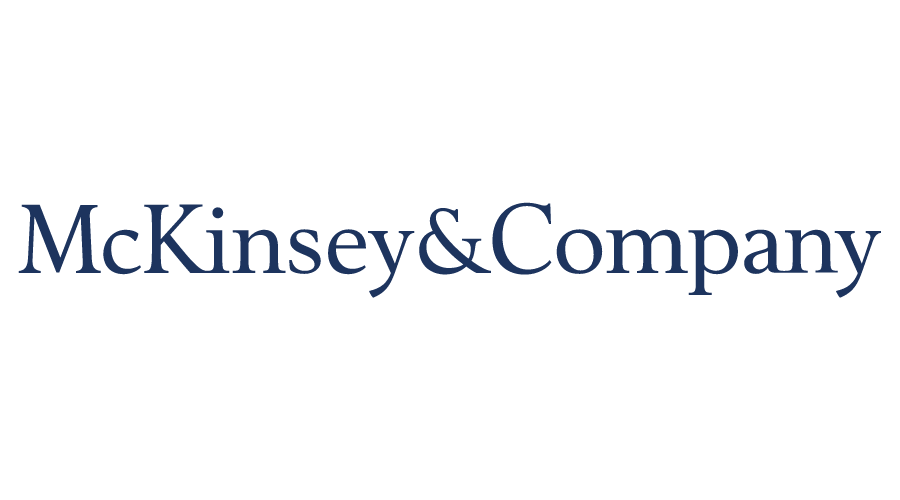 6
Державне консультуванняв роки Другої світової війни
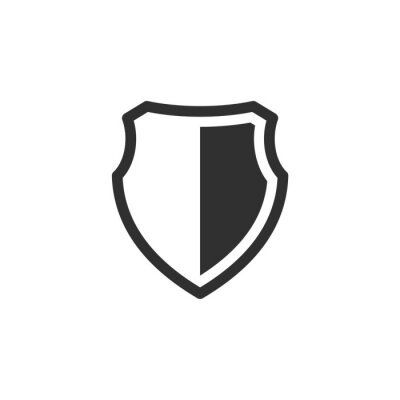 Під час Другої світової війни надходили замовлення не лише від уряду, а й від збройних сил США, виникла навіть необхідність у мобілізації кращих управлінських сил країни.
Предмет консультування: державний сектор, збройні сили.
Консалтингові послугив період післявоєнної відбудови
7
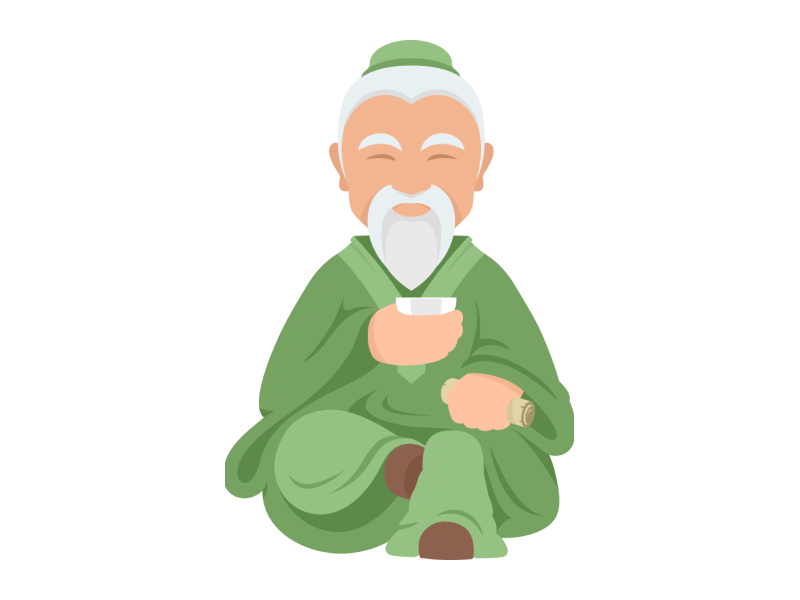 У цей час консалтингові фірми набувають рис повноцінних комерційних підприємств із власною стратегією розвитку, ринковою поведінкою та своїм, притаманним лише їм, асортиментом продукції.
8
Консалтинг та аудит.«Золоте століття консалтингу»
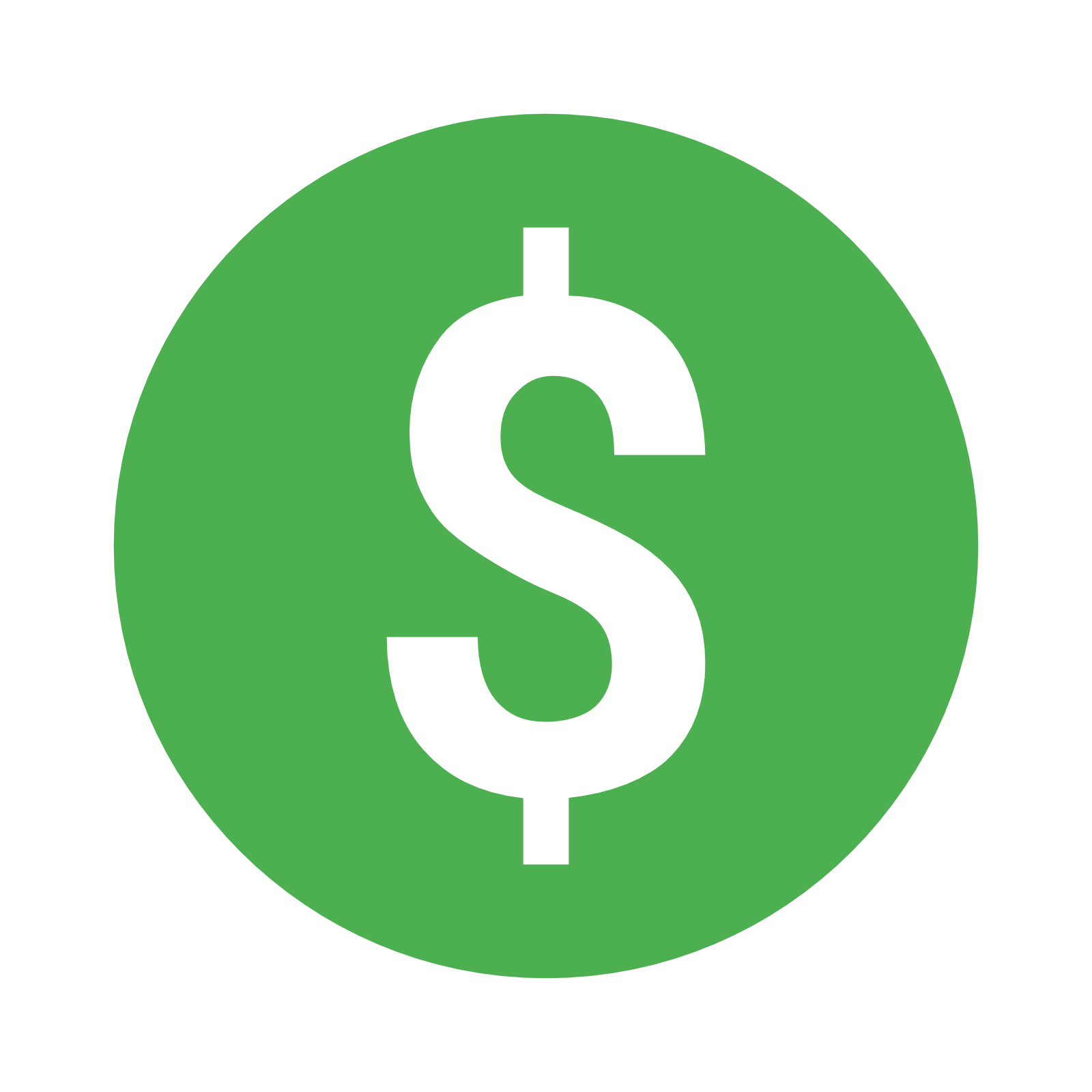 З початку 60-х років найбільші аудиторські компанії поступово розширили список своїх послуг. Нарівні з аудиторськими послугами вони стали пропонувати своїм клієнтам і послуги в сфері управлінського консалтингу.
5
Світовий управлінський консалтинг.Сучасний стан розвитку.
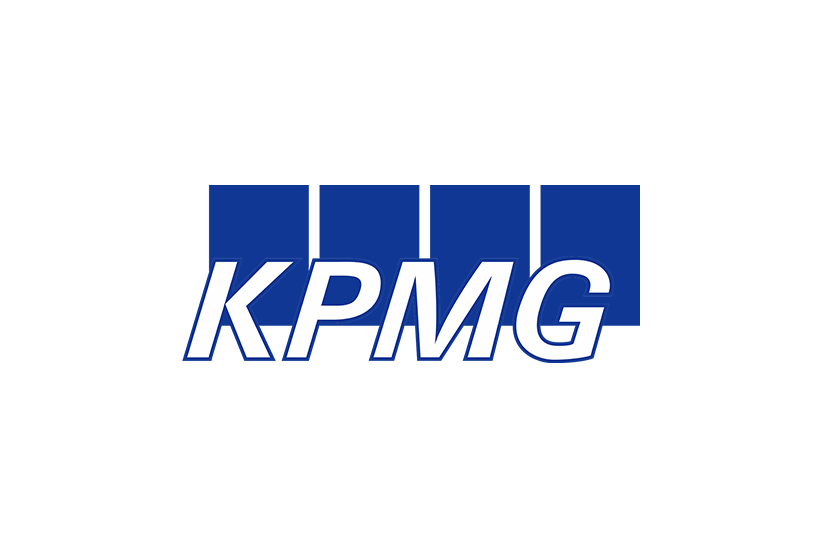 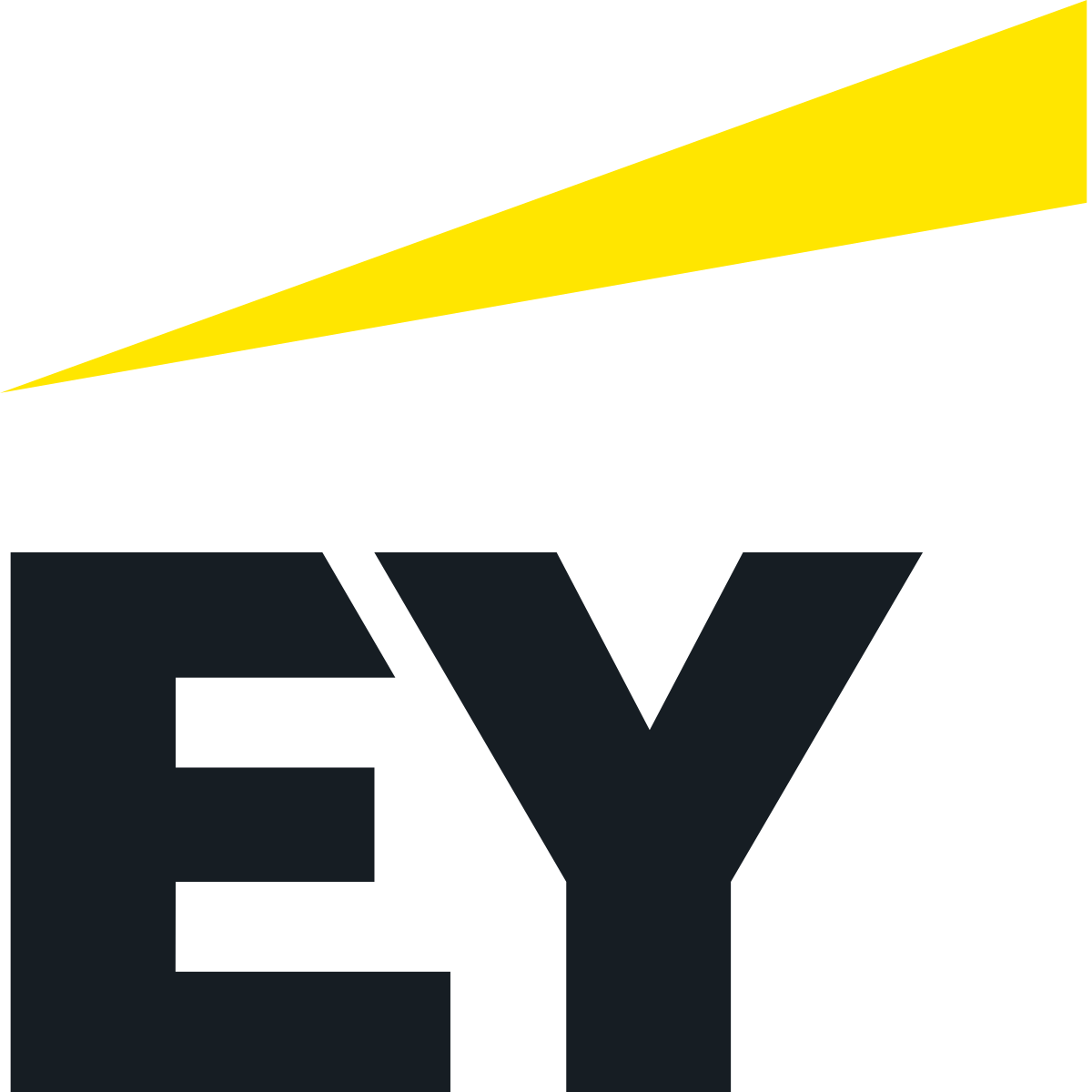 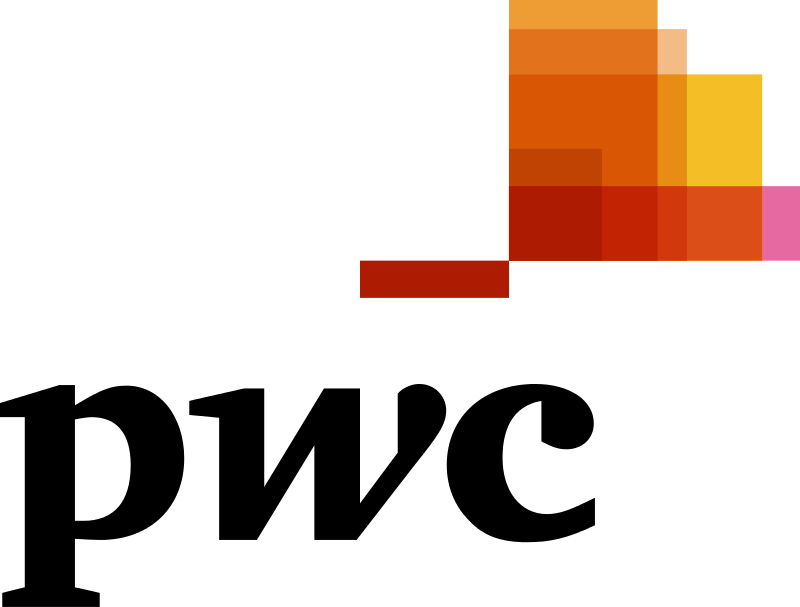 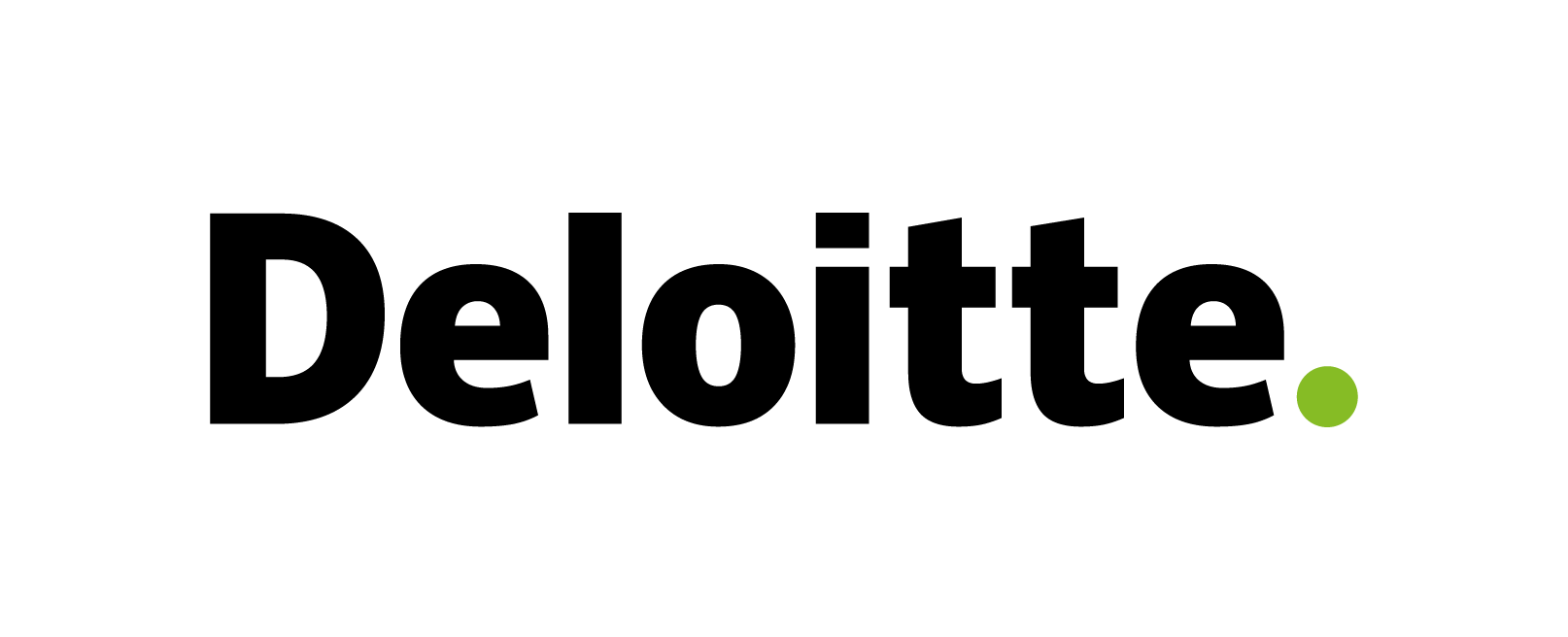 Предмет консультування: соціальний та державний сектори та послуги з public relations.
Найбільші світові консалтингові компанії: Deloitte, PwC, Ernst & Young (Велика Британія), KPMG (Нідерланди), Arthur Andersen (США), Coopers & Lybrand (Велика Британія).
Причини зростання попиту на послуги управлінського консалтингу
?
- глобалізація бізнесу;
- можливість використання ідей та таланту консультанта як конкурентну перевагу;
- необхідність впровадження інформаційних технологій.
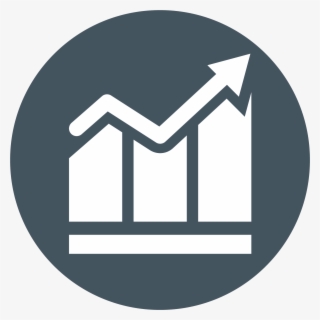 Висновки
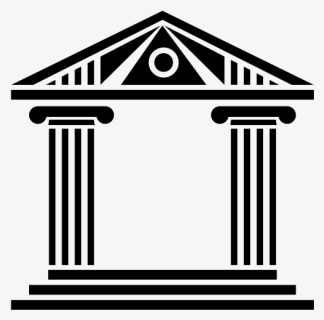 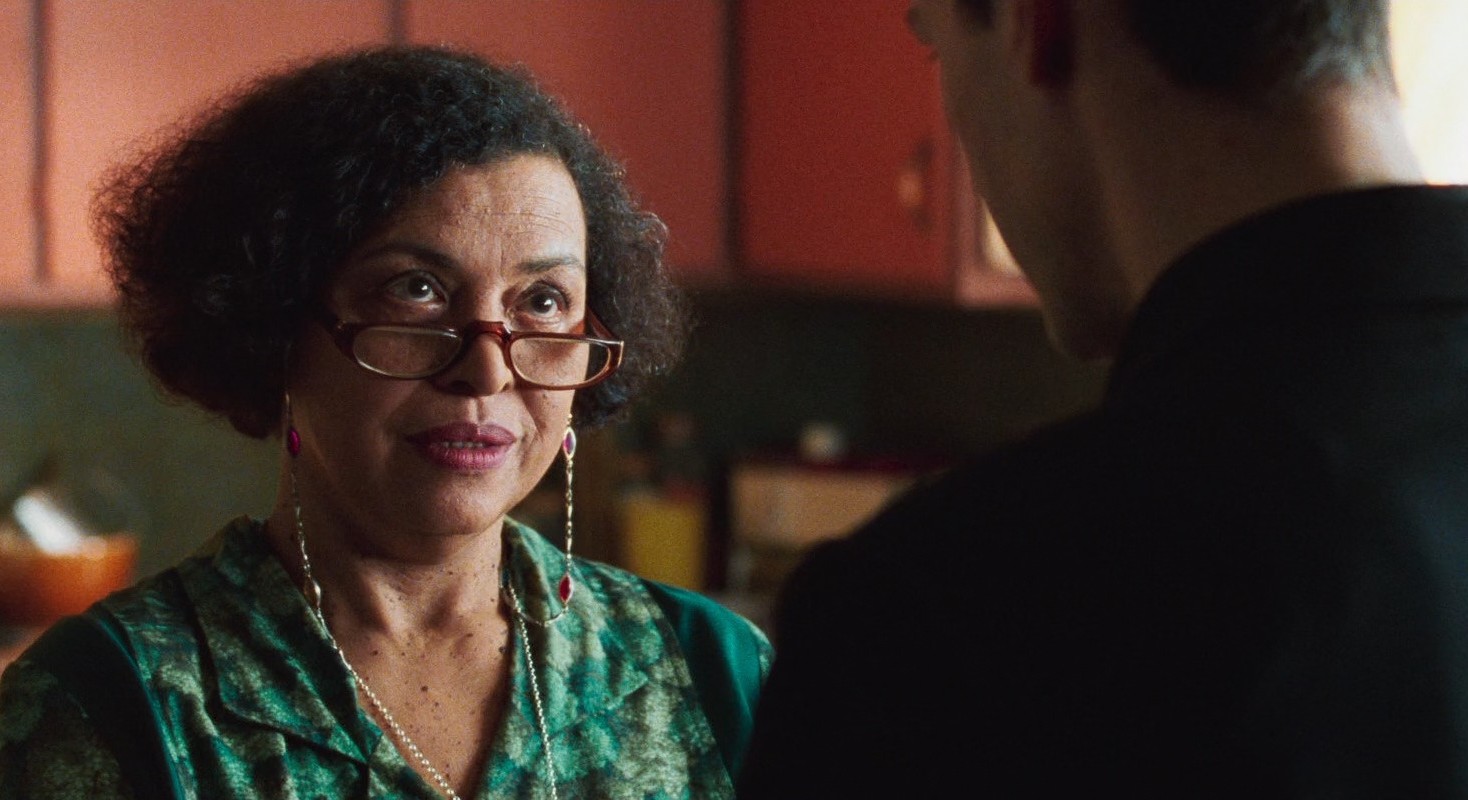 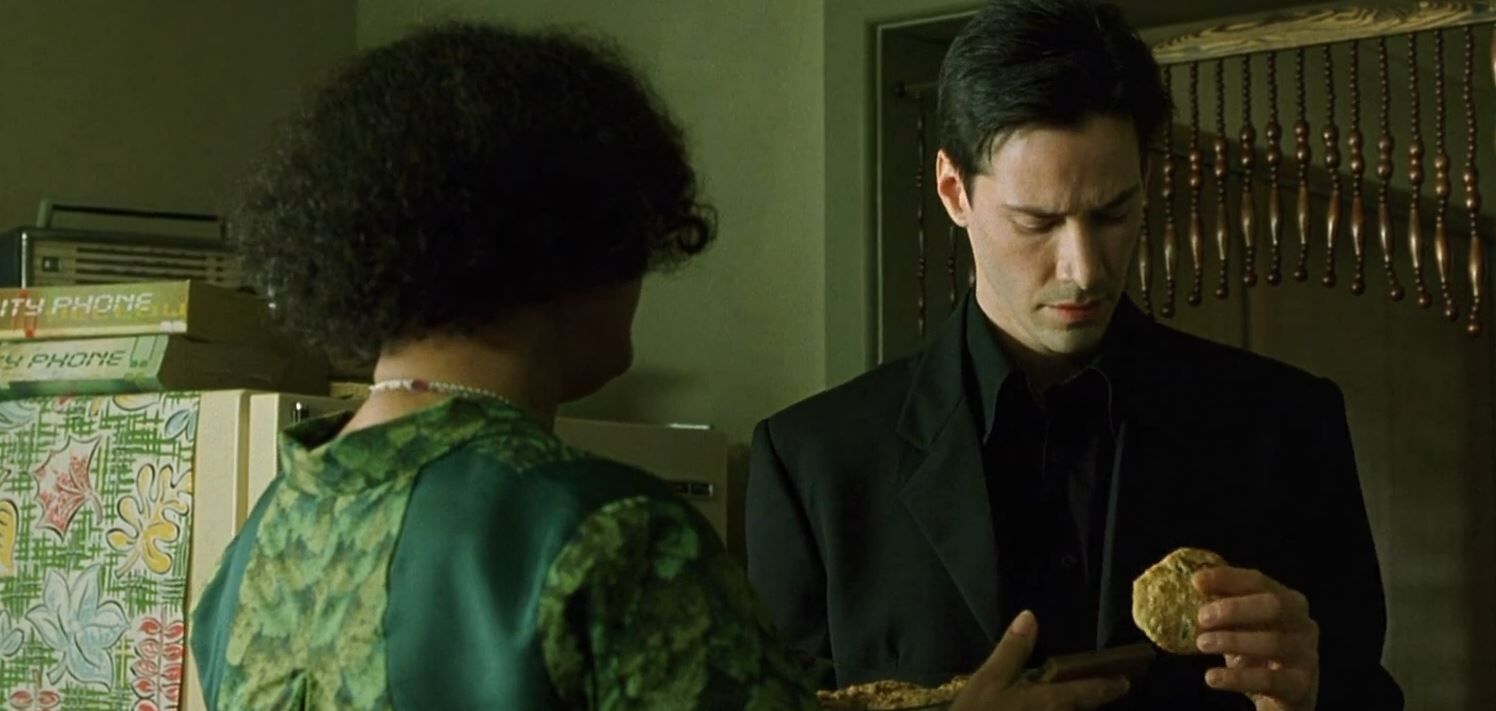 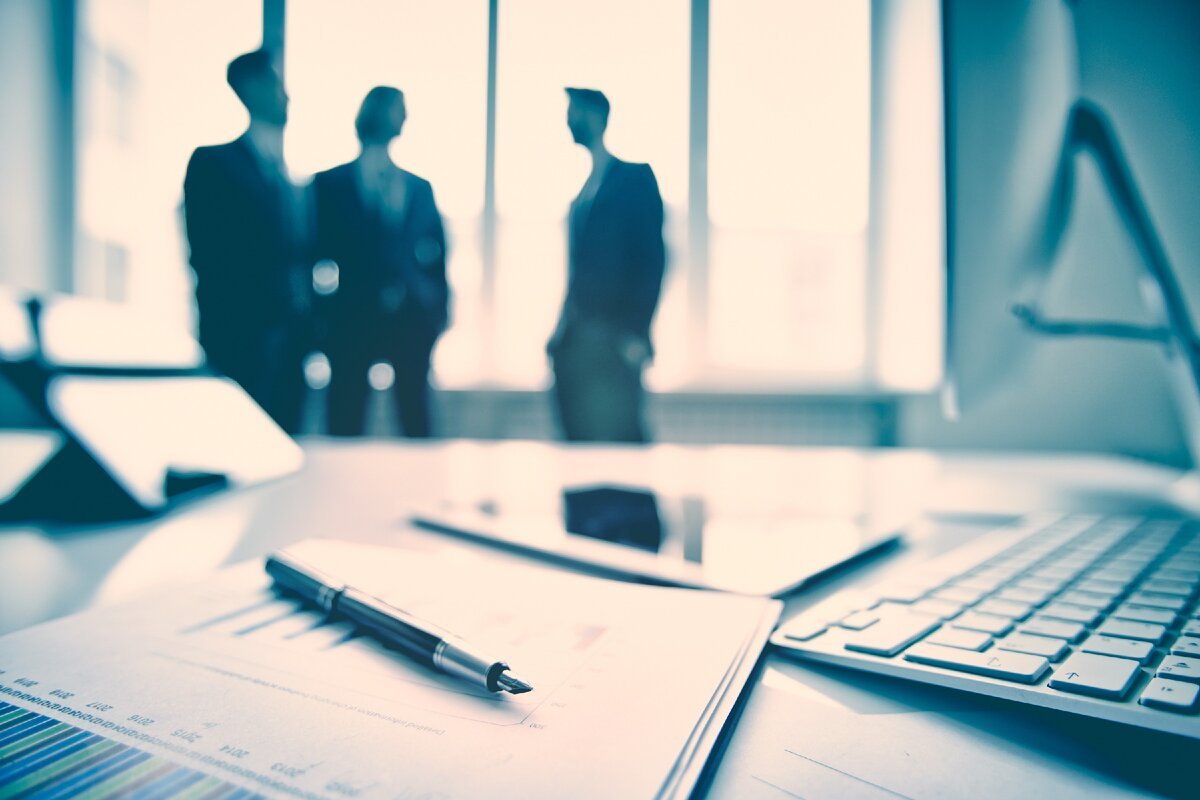 Еволюція розвитку консалтингуЧастина_#2
1
Світовий управлінський консалтинг.Європейський підхід до класифікації.
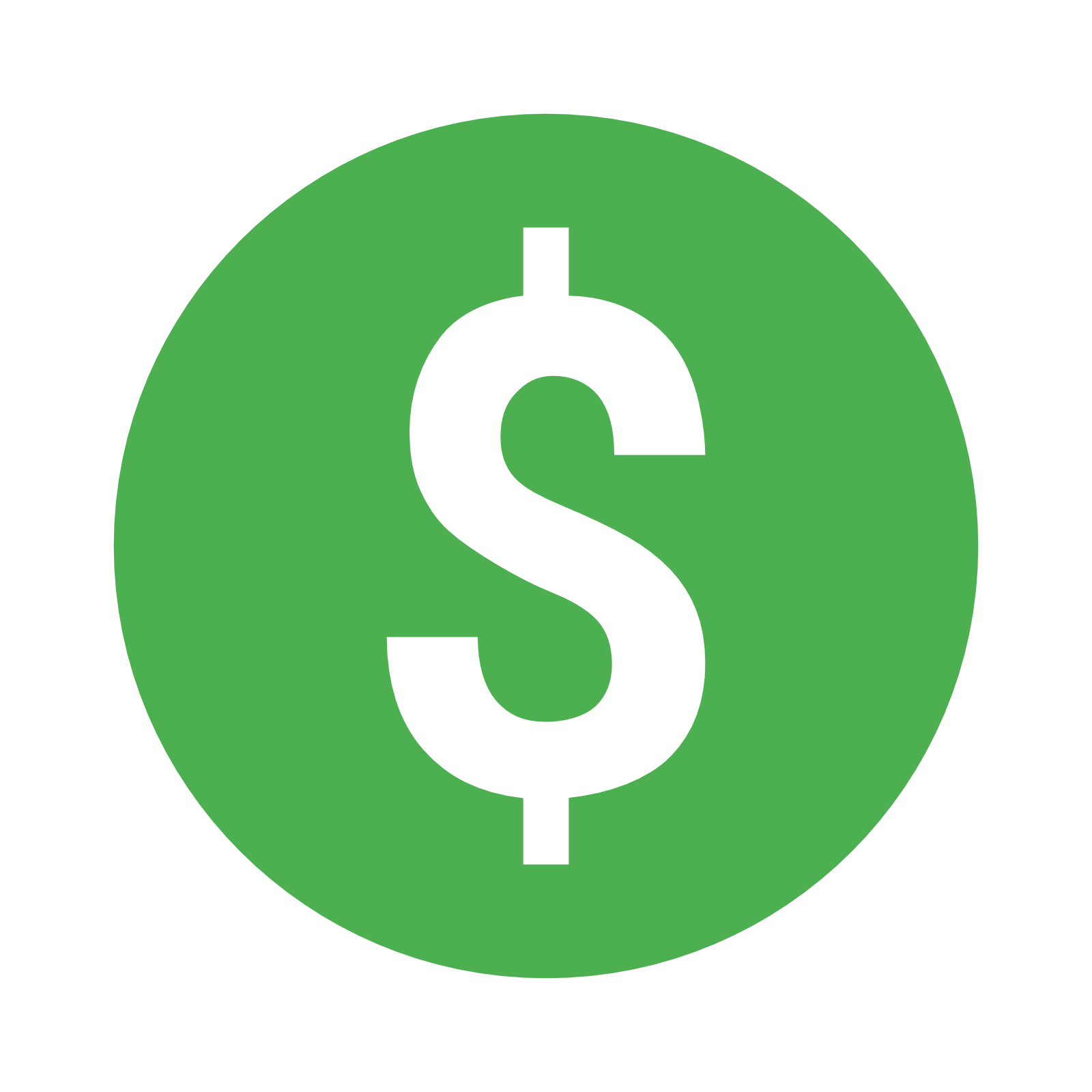 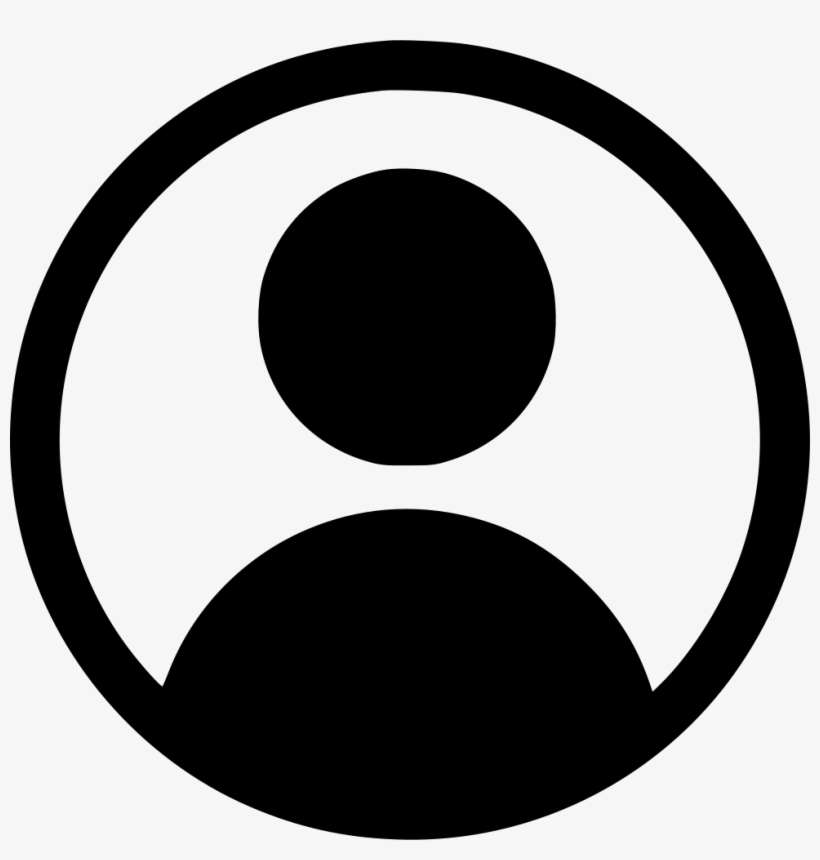 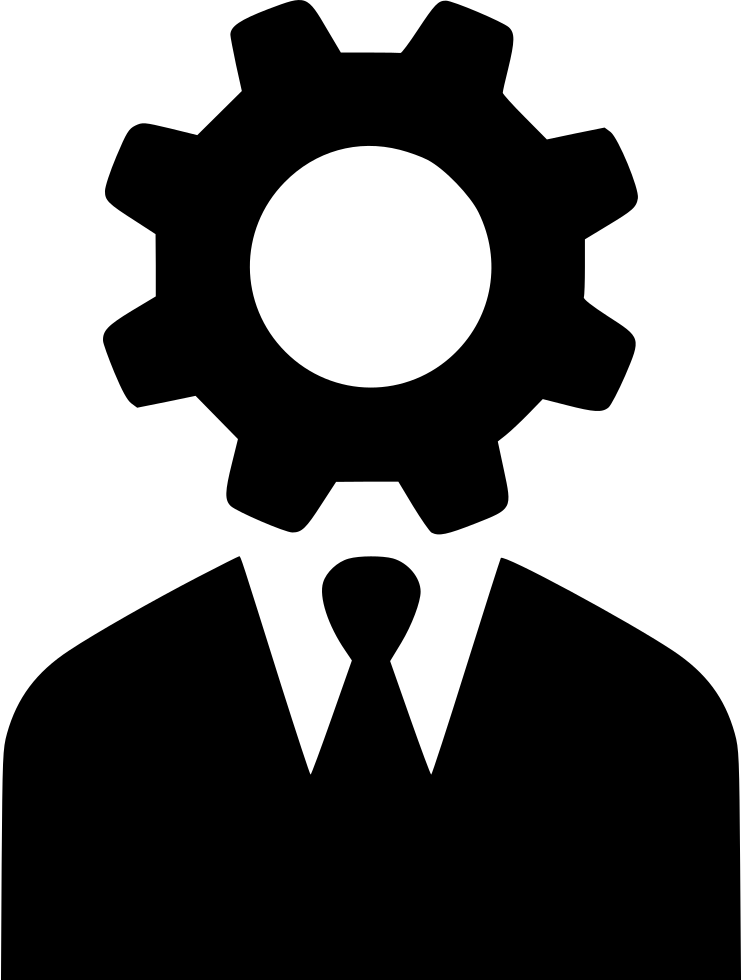 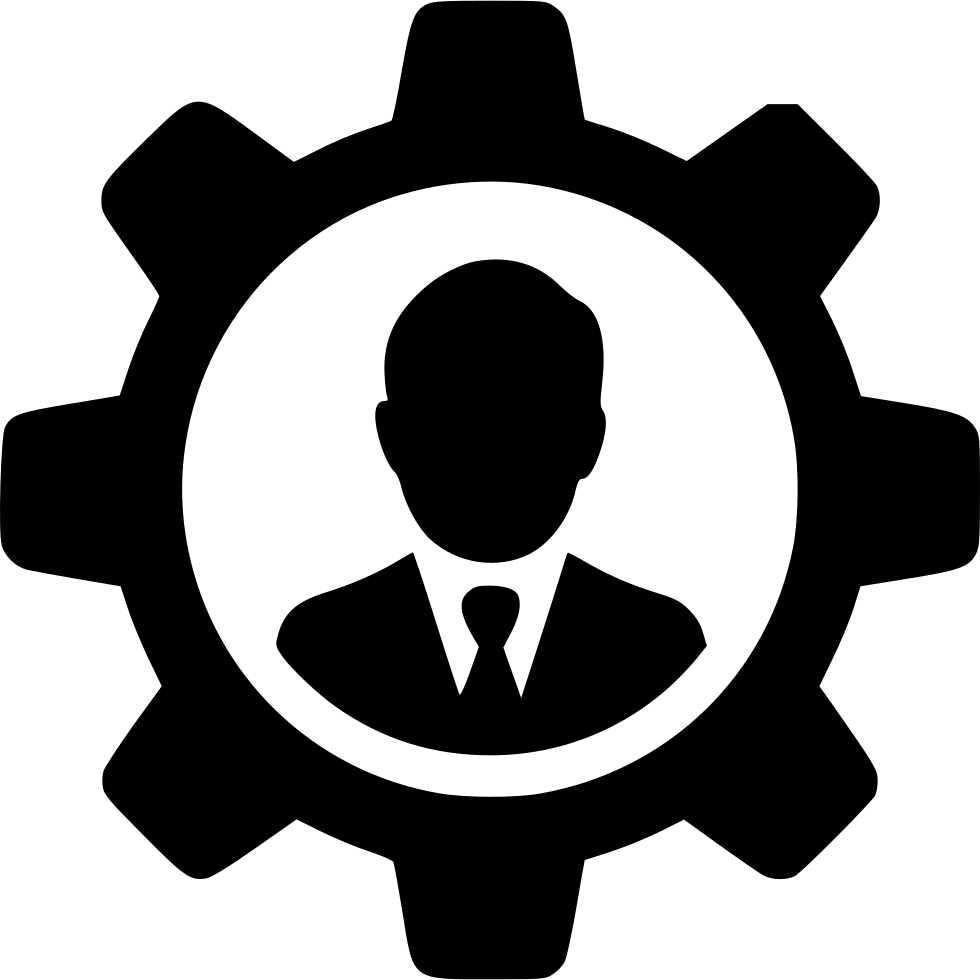 Фінансове управління
Адміністрування
Управління кадрами
Загальне управління
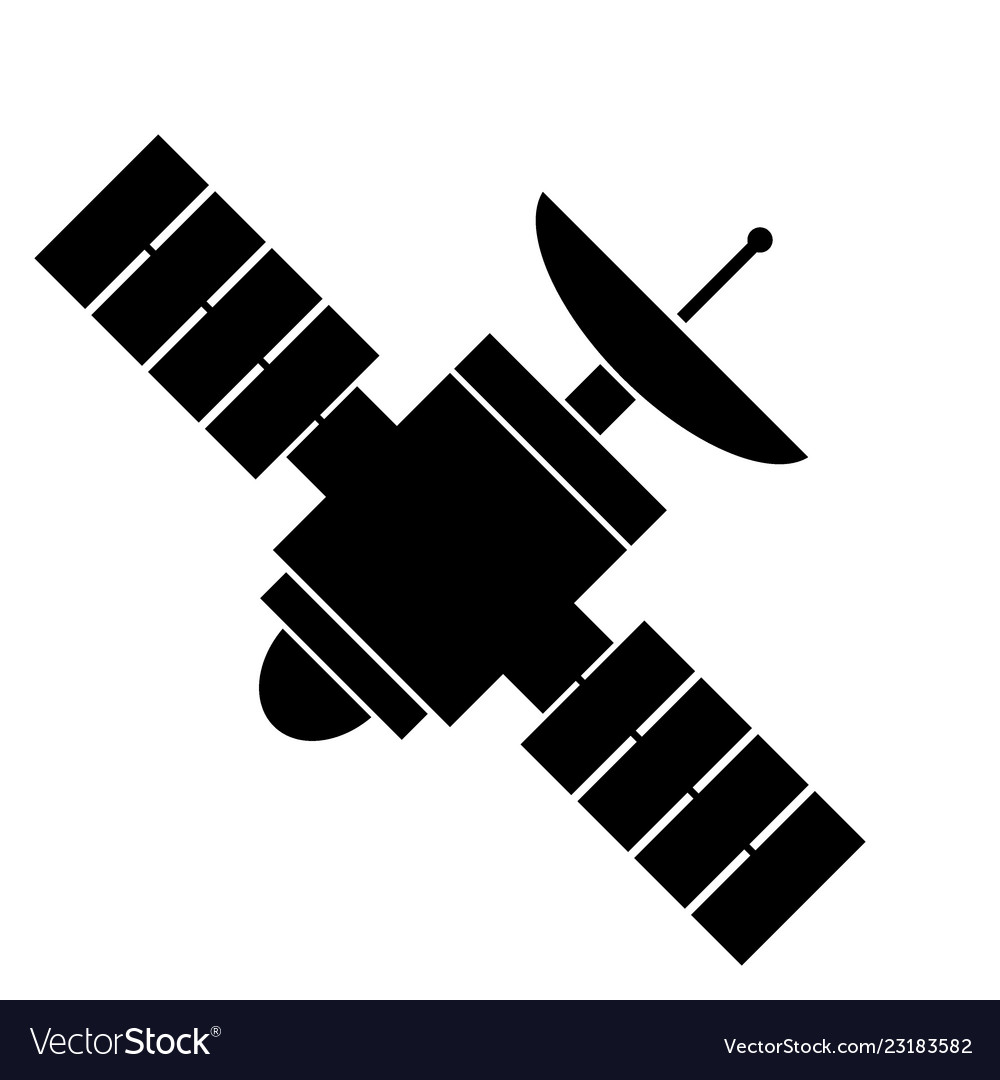 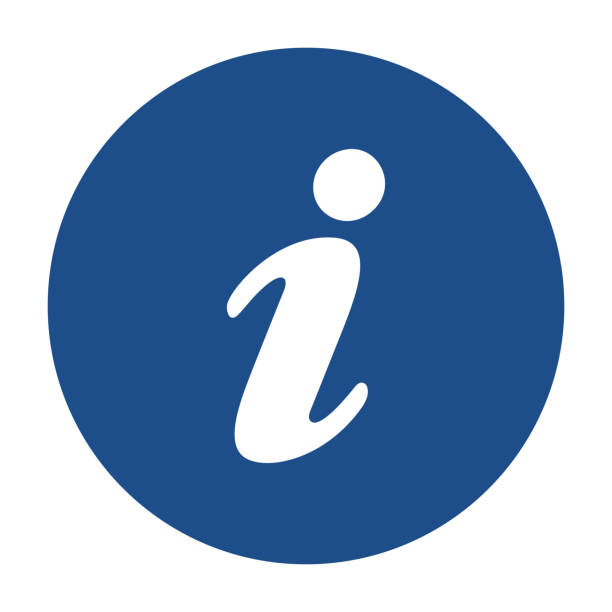 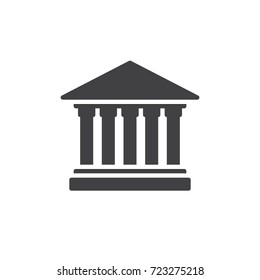 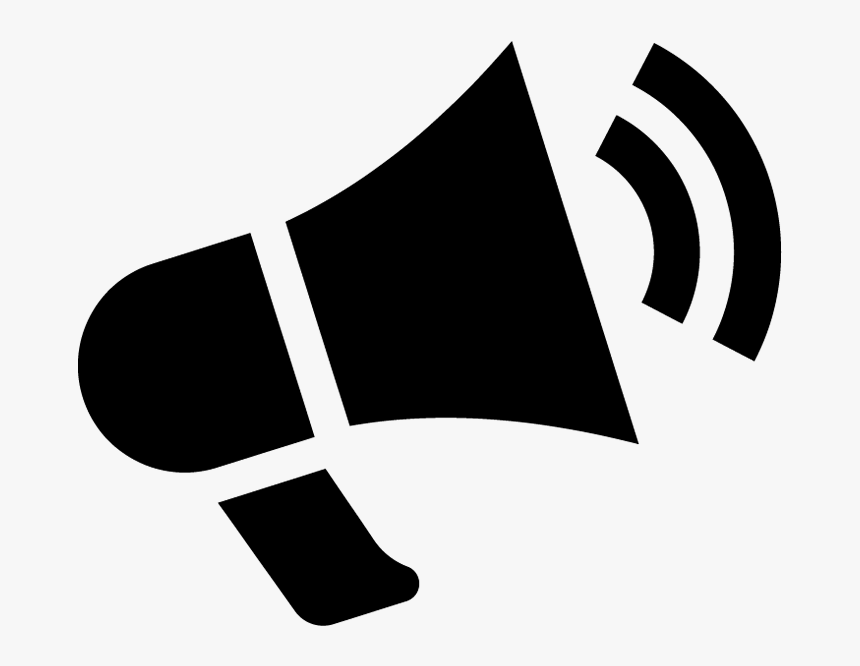 Маркетинг
Виробництво
Інформаційні технології
Спеціалізовані послуги
Європейська класифікація консалтингових послуг.Загальне управління.
2
визначення ефективності системи управління; 
оцінка бізнесу;
управління нововведеннями;
визначення конкурентоспроможності;
вивчення кон’юктури ринку;
диверсифікація;
міжнародне управління;
злиття і поглинання;
приватизація;
управління проектами;
стратегічне планування.
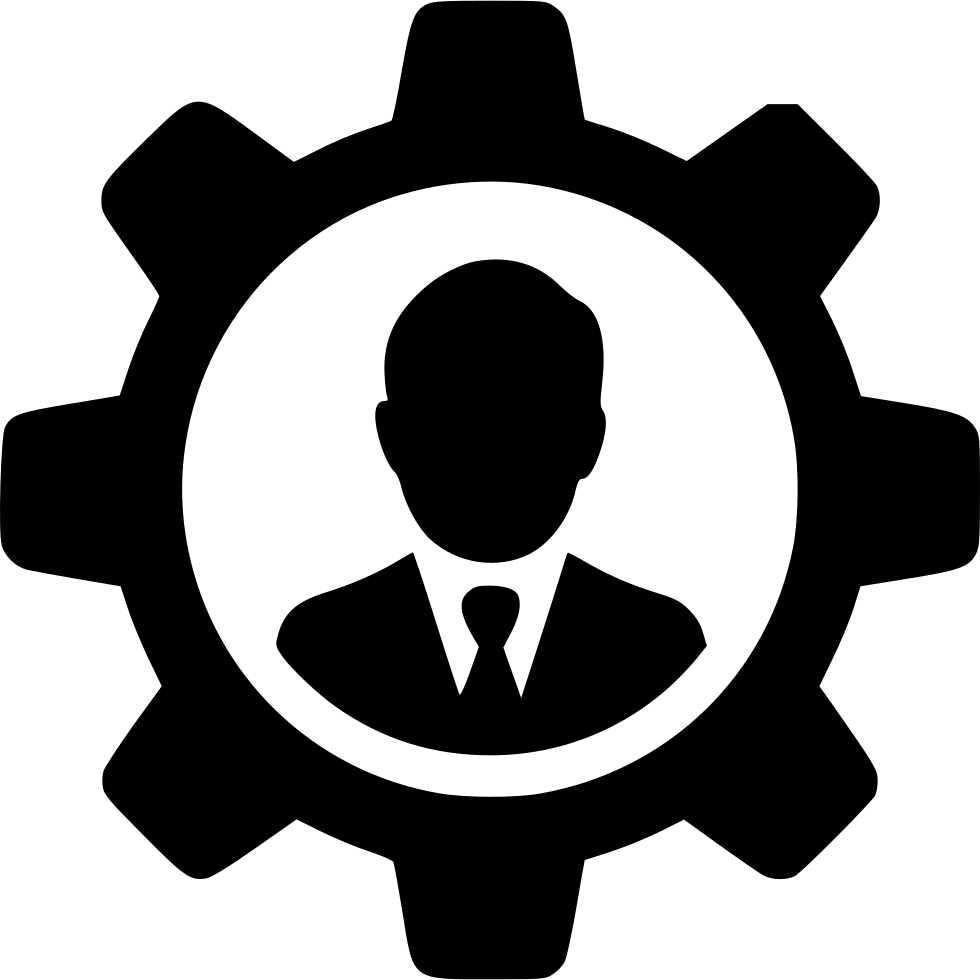 3
Європейська класифікація консалтингових послуг.Адміністрування.
- аналіз роботи канцелярії; 
- розміщення і переміщення відділів; 
- управління офісом; 
- організація і методи управління;
- регулювання ризику; 
- гарантії безпеки; 
- планування робочих приміщень та їх обладнання.
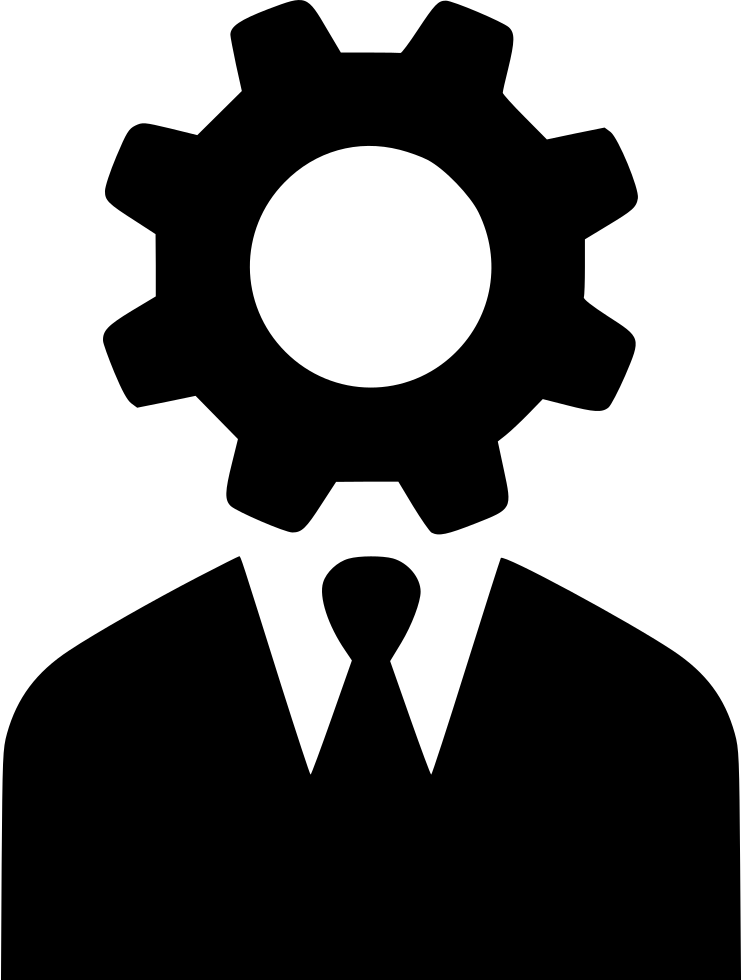 Європейська класифікація консалтингових послуг.Фінансове управління.
4
- система обліку; 
- оцінка капітальних витрат;
- господарський оборот фірми; 
- зниження собівартості продукції та послуг; 
- неплатоспроможність (банкрутство); 
- збільшення прибутку; 
- зростання доходів; 
- оподаткування; 
- фінансові резерви.
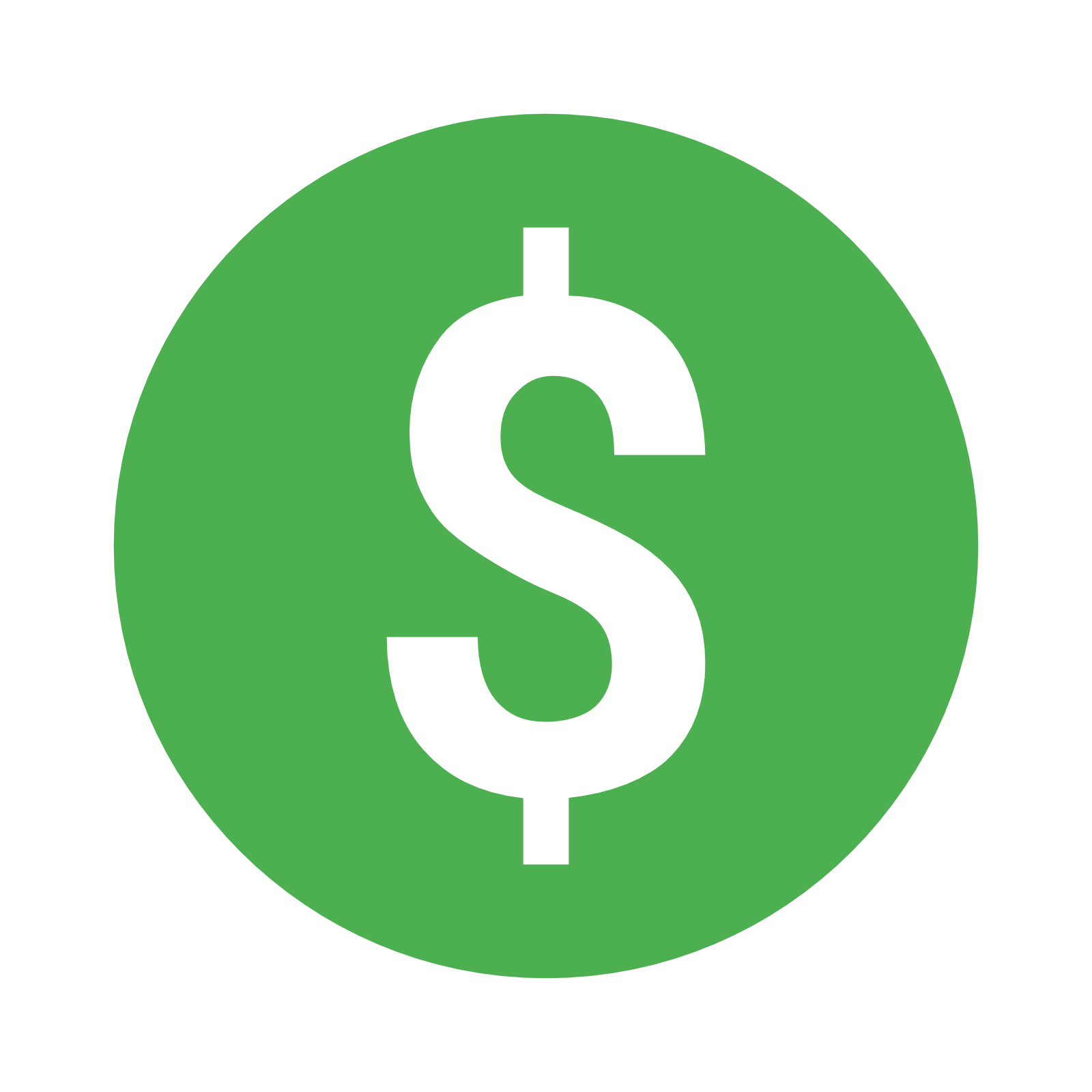 5
Європейська класифікація консалтингових послуг.Управління кадрами.
професійний рух і скорочення штатів;
- корпоративна культура;
- пошук кадрів; 
відбір претендентів на роботу; 
- здоров’я та безпека;
трудові угоди;
- планування робочої сили;
мотивація;
- оцінка робіт.
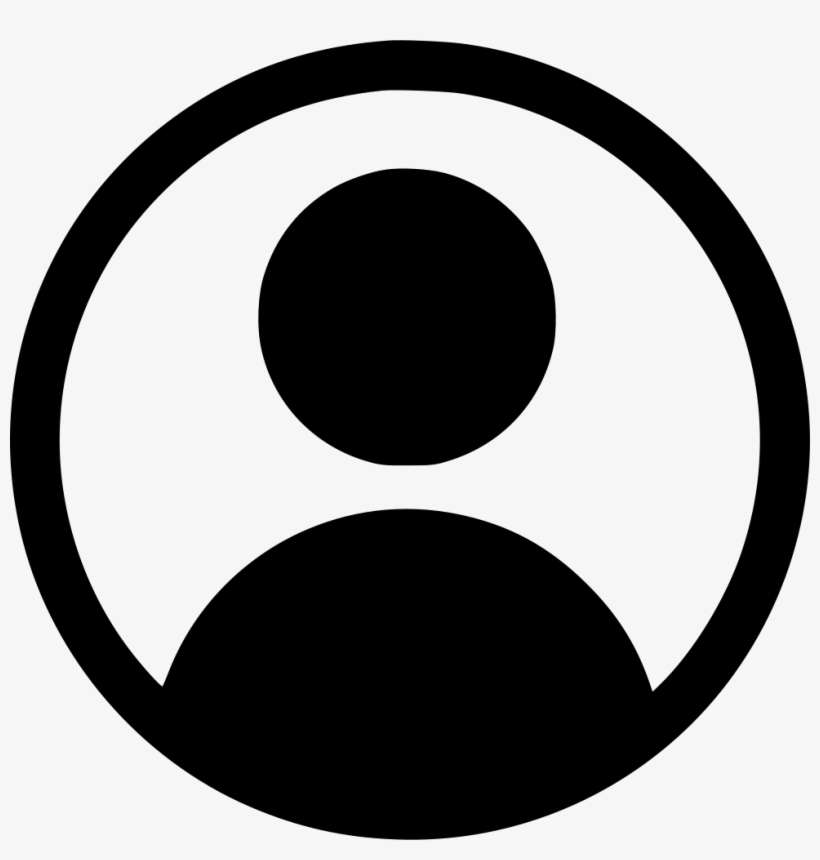 Європейська класифікація консалтингових послуг.Маркетинг.
6
- реклама та стимулювання збуту; 
- корпоративний образ і взаємини з громадськістю; 
- післяпродажне обслуговування замовників; 
- дизайн; 
- прямий маркетинг; 
- міжнародний маркетинг;
- дослідження ринку; 
- стратегія маркетингу; 
- розробка нової продукції;
- ціноутворення; 
- роздрібний продаж і діяльність дилерів
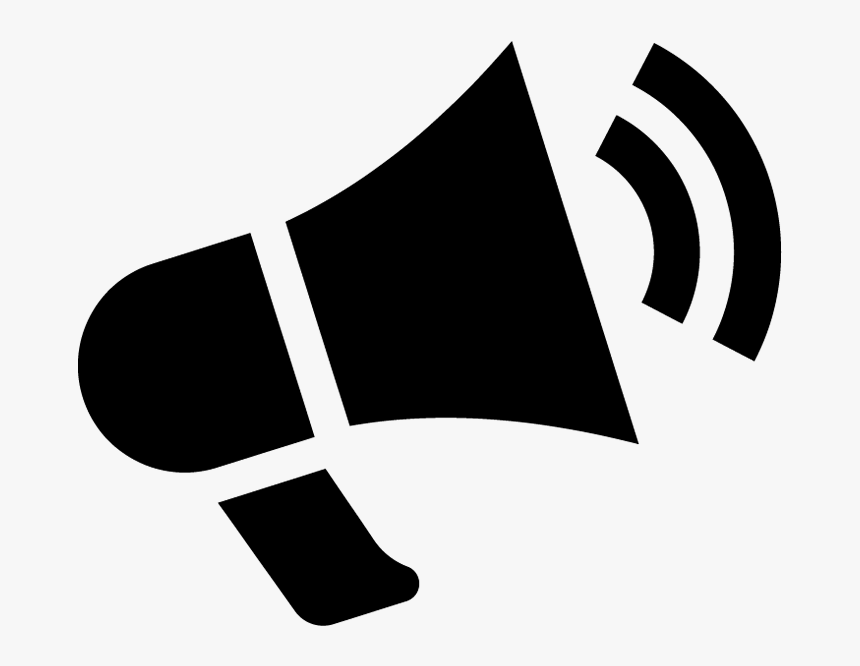 7
Європейська класифікація консалтингових послуг.Виробництво.
- автоматизація виробничих процесів; 
- використання обладнання і його технічне обслуговування; 
- промисловий інжиніринг; 
- переробка матеріалів; 
- регулювання внутрішнього розподілу матеріалів; 
- упаковка; 
- схема організації робіт на підприємстві;
- консультування і удосконалення продукції; 
- управління виробництвом
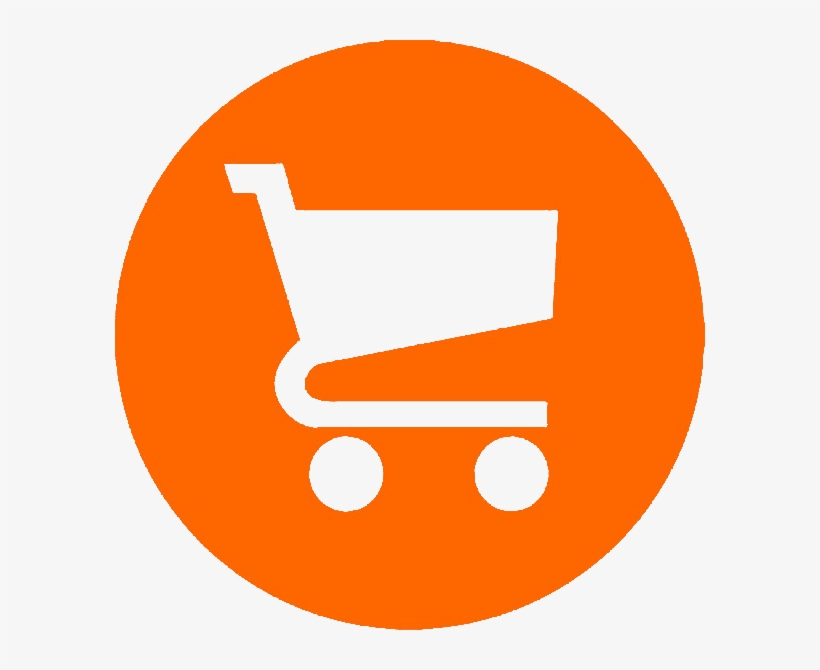 Європейська класифікація консалтингових послуг.Інформаційні технології.
8
- комп’ютеризовані системи управління;
- застосування комп’ютерів в аудиті і оцінці діяльності; 
- електронна видавнича діяльність; 
- інформаційно-пошукові системи; 
- проектування і розробка систем.
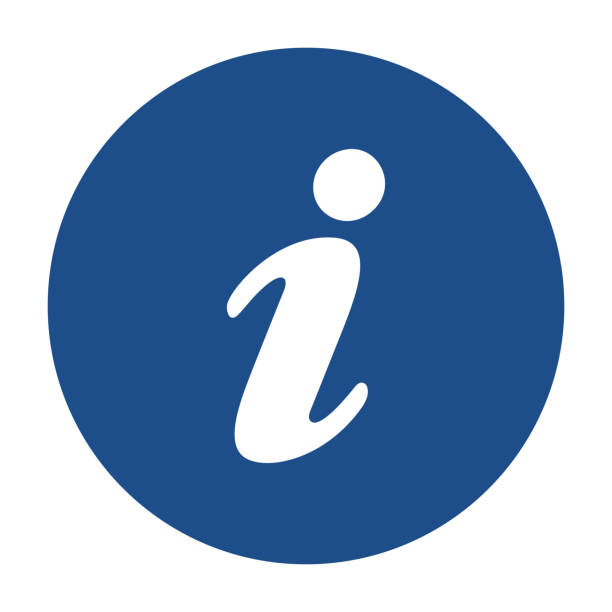 9
Європейська класифікація консалтингових послуг.Спеціалізовані послуги.
- консалтинг з управління електроенергетикою; 
- інженерний консалтинг;
- екологічний консалтинг; 
- юридичний консалтинг; 
- консалтинг з управління розподілом матеріалів і матеріально-технічного забезпечення; 
- консалтинг у державному секторі; 
- консалтинг з телекомунікацій.
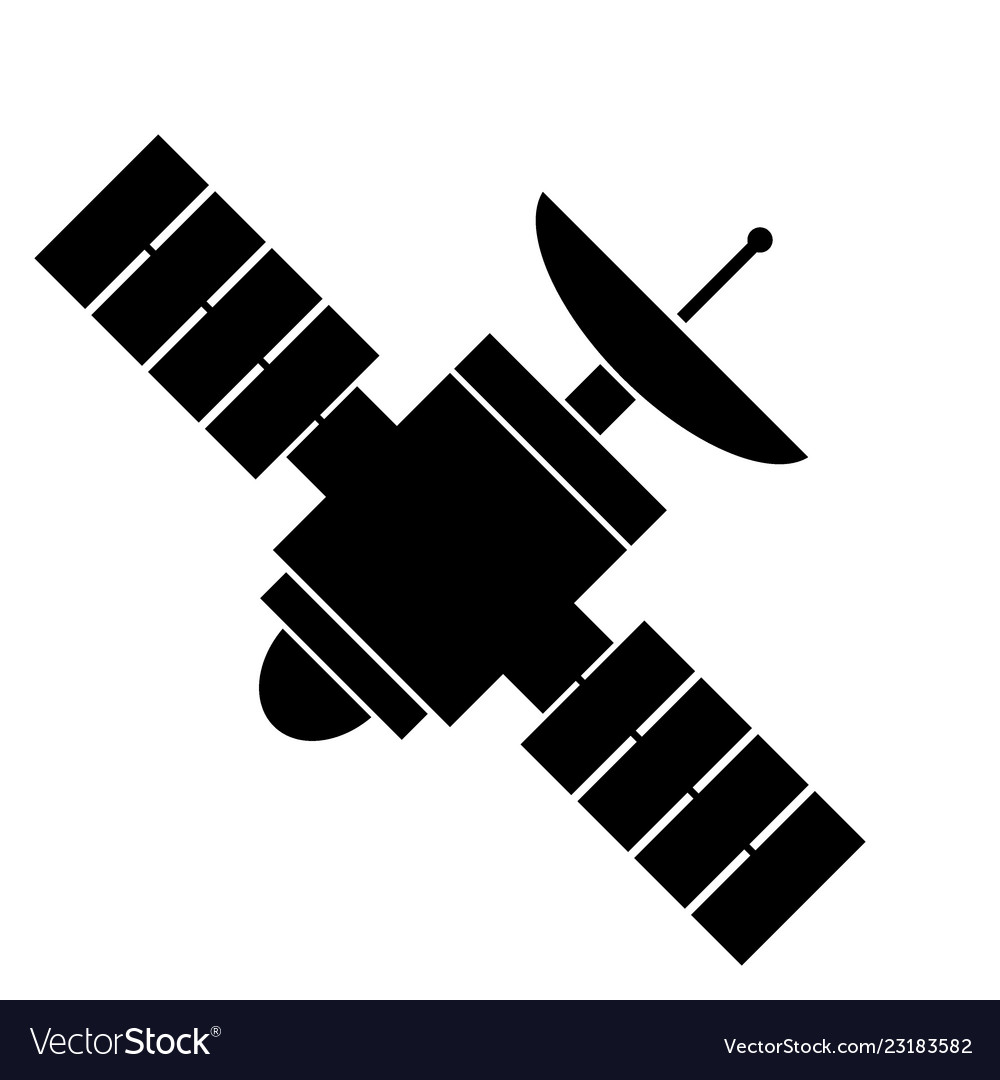 Ринок консалтингових послуг в Україні.Основні напрями.
10
стратегічне управління;
системи менеджменту якості;
управління проектами;
інформаційні системи управління;
управління виробництвом;
управління фінансами;
управління персоналом;
управління іміджем;
управління збутом;
управління постачанням;
підвищення кваліфікації;
експертна оцінка майна.
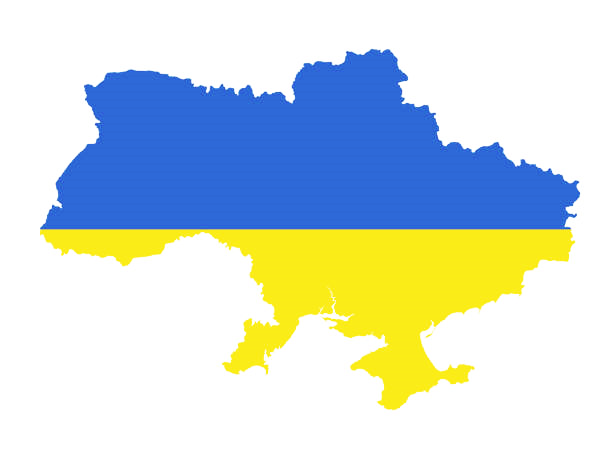 Основні проблеми національної культури управління
11
відсутність навичок з розробки стратегії;
демотивуючий стиль керівництва;
розсіювання цілей;
відсутність інновацій;
низька керованість.
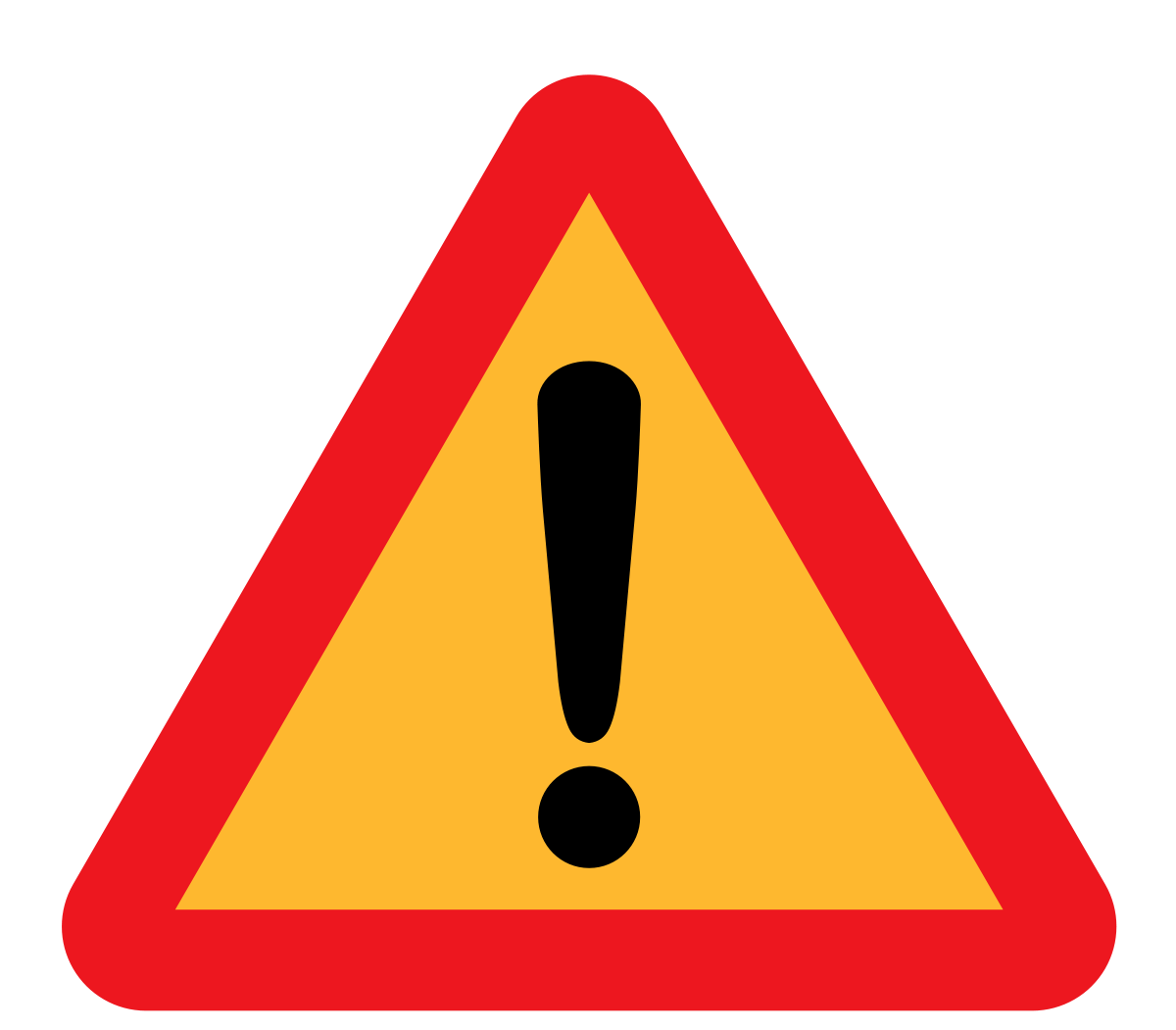 Дякую за увагу!